A radioaktív sugárzás biológiai hatásai
Sztochasztikus sugárhatások: sugárzásra kialakuló mutációk
Készítette: Jedlóczki Ivett
külső sugárterhelés
TERMÉSZETES SUGÁRTERHELÉS
60%-a belélegzett radonból
Földből Gamma-sugárzás (16%)
Kozmikus sugárzás (12%)
MESTERSÉGES SUGÁRTERHELÉS

kisérleti robbantások, nukleáris balesetek







diagnosztikai, terápiás jellegű sugárterhelés (teljes sugárterhelésnek kb. 35%-a)
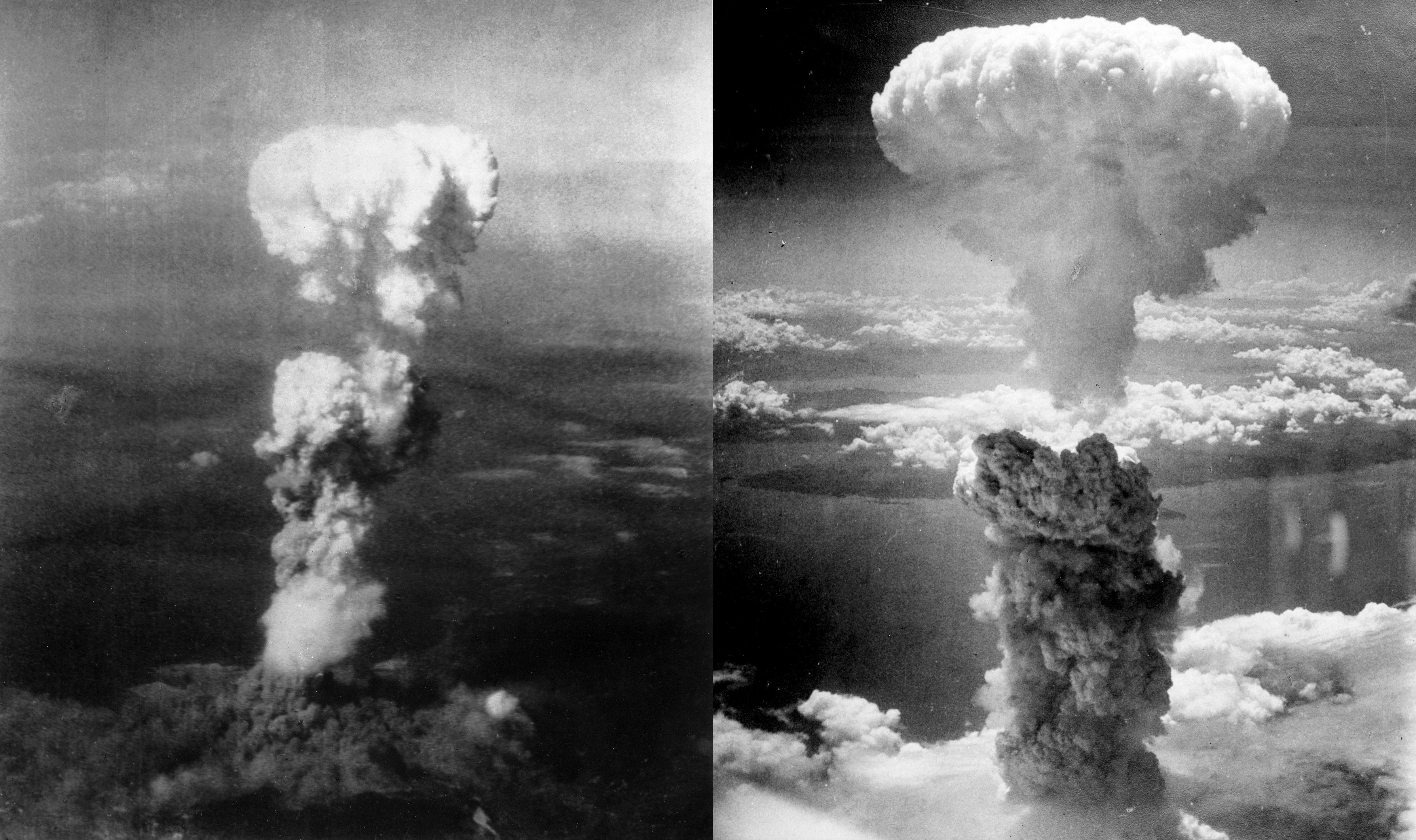 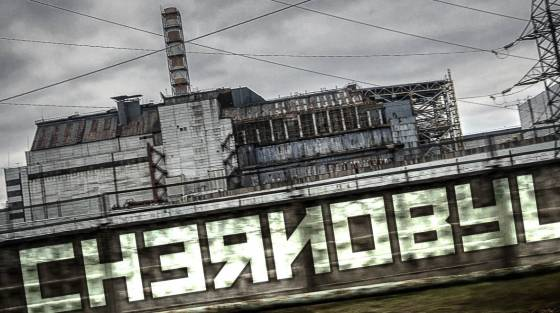 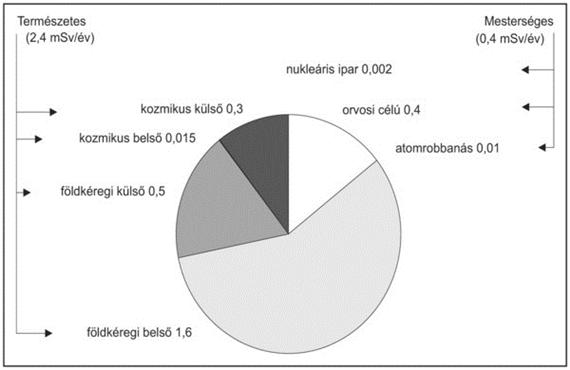 Belső sugárterhelés
A természetes eredetű radioaktív anyagok megtalálhatók a környezet minden elemében: pl. a talajban, az építőanyagokban, a levegőben, az élelmiszerekben, természetes tavainkban és barlangjainkban, és az ivóvízben is.
A sugárzást kibocsátó anyag bekerül a szervezetbe, ott szervbe vagy szervcsoportba beépül, s végül távozik vagy lebomlik 
belégzés (inhaláció) útján, 
lenyeléssel (ingesztió)
seben keresztül
Egy része viszonylag gyorsan ürül, a másik része a szervezetbe beépülve csak a biológiai felezési időnek megfelelően távozik
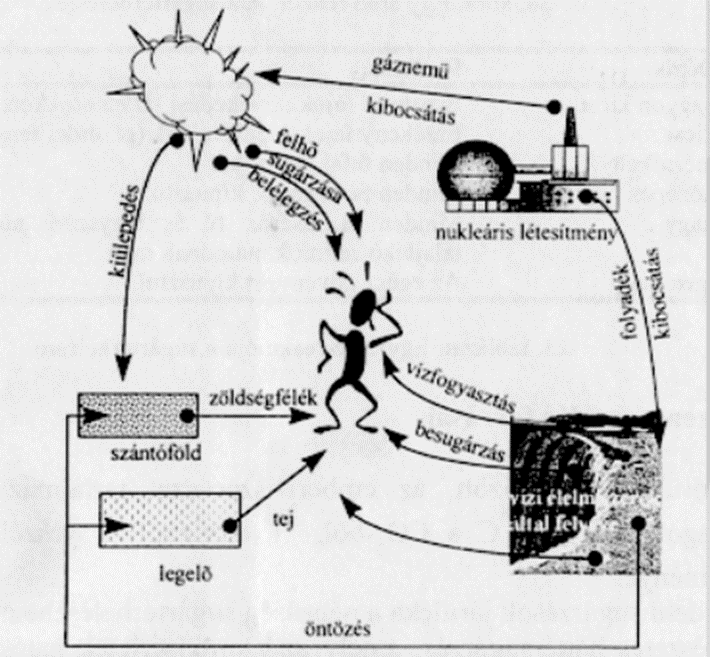 Az ionizáló sugárzás hatásai
Szervezeti szintűek  Sejtszintű változások következményei
Kétfélék lehetnek
VÉLETLENSZERŰ, sztochasztikus
A sugárhatást túlélő sejtekben kialakuló mutációk következtében
ELEVE ELRENDELT, determinisztikus
Sejtpusztulás (sugárbetegség)
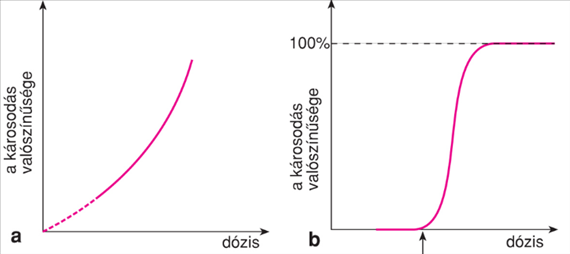 NEM FÜGG:
Attól, hogy a sugárzás mesterséges vagy természetes
A sugárzás eredetétől
FÜGG:
A sugárzás dózisától (6000mSv-től halálos)
Biológiai adottságoktól
A sugárzás fajtájától
A sztochasztikus a), valamint a determinisztikus b) sugárhatás bekövetkezési valószínűsége és az elszenvedett sugárdózis közti összefüggés
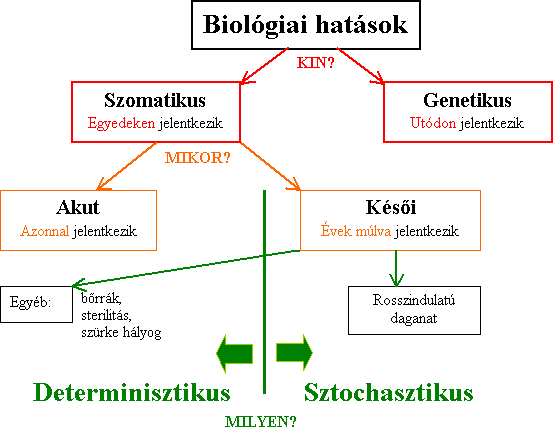 De mi is az az ionizáló sugárzás?
Olyan sugárzás, amely kölcsönhatásba lép az anyaggal (reakcióképes)  E-t ad át
Ez az E elég ahhoz, hogy ionizáljon, vagy gerjesztett állapotba hozzon egy atomot  megváltoztasson egy biológiai makromolekulát.
FŐ FAJTÁI:
Elektromágneses sugárzás / Foton sugárzás
 Röntgen
Gamma-sugárzás
Töltés nélküli részecske sugárzás
 Neutron-sugárzás
Töltéssel rendelkező részecske sugárzás
Elektron-sugárzás
Proton-sugárzás
Alfa-részecskék általi sugárzás
Nehéz-ionok általi sugárzás
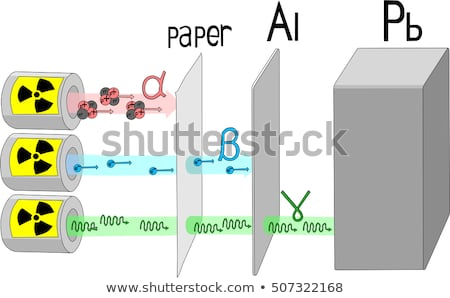 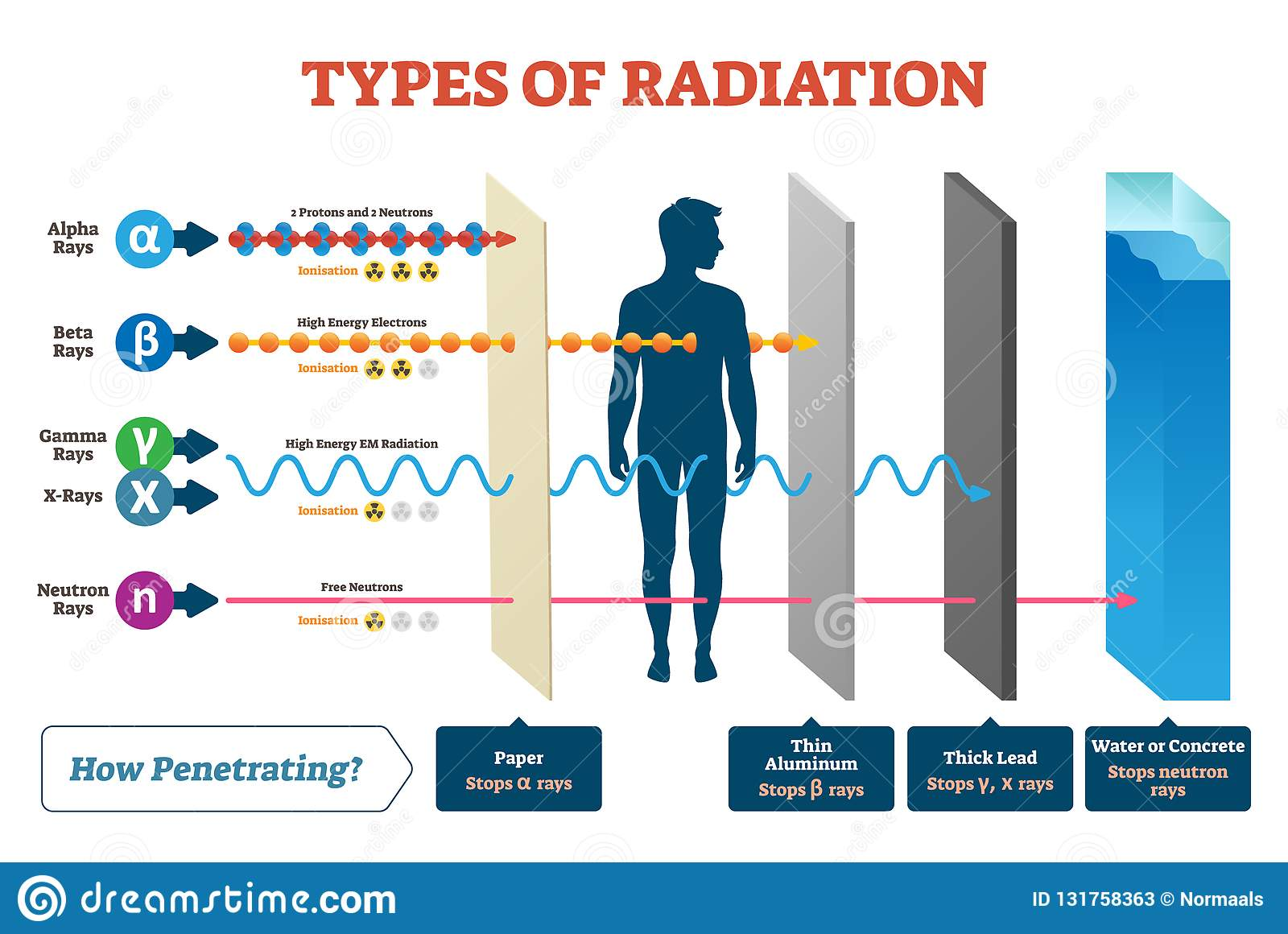 Az Ionizáló sugárzás hatása a DNS-re
Közvetlen ionizáció:
Töltéssel rendelkező részecske sugárzások elegendő E mennyiséggel rendelkeznek
Maga a töltéssel rendelkező részecske károsít
Közvetett hatás:
A foton sugárzások és a töltéssel nem rendelkező részecske sugárzások
Víz molekulával lép kölcsönhatásba
Sugárhatásra több sejtalkotó is sérülhet, de a fő ‚célpont’ a DNS.
DNS károsodások
Ezeket fizikai-kémiai folyamatok eredményezik.
Számukat nem befolyásolja a sejtek típusa, sugárérzékenysége
A károsodások közül a kétláncú törés a legjellegzetesebb  ebből valószínűsíthető, hogy valaki sugársérülést szenvedett (évek múlva is kimutatható)

A sejtek sorsát ez befolyásolja, hogy a hibát az osztódásuk előtt ki tudják e javítani.
(Amíg a sejtek nyugalmi állapotban vannak, nem okoz különösebb gondot.)
Ha NEM: Nagy genetikai információhiány (allél-vesztések)  mitotikus sejthalál
1 Gy gamma sugárzás hatására
1000db
40db
1000db
150db
A túlélők sorsa – sztochasztikus hatás
Vannak azonban olyan sejtek is, melyek túlélik a sugárzást.  Mutációk  Sztochasztikus hatás (súlyosságát a dózis nem befolyásolja)
 Daganatos megbetegedések
 Ivarsejteket érő károsodás esetén:
Öröklődő betegségek
Öröklődő daganatos megbetegedések



1957 – Majak – Szibéria
Csernobilihoz és a fukushimaihoz hasonló katasztrófa 
– DE itt nem volt tájékoztatás
Kb 10 000 embert telepítettek ki
Kb 200 - 8000 halálozás becsülhető
Forrás: https://en.wikipedia.org/wiki/Kyshtym_disaster
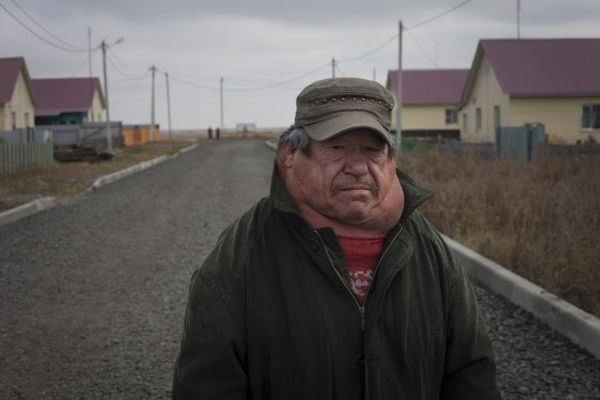 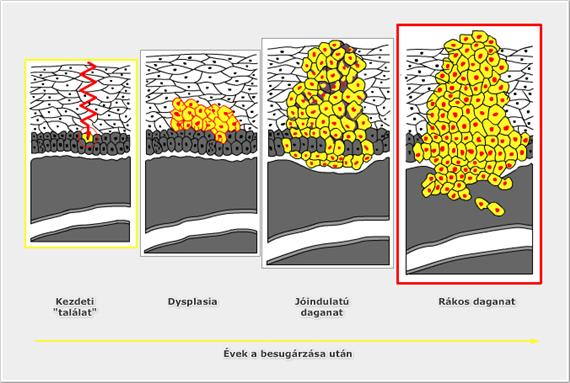 DNS-törések  allélveszteségek és pontmutációk  osztódás (rendellenes)  daganat
A sugárzás hatására keletkezett Daganatok
Hosszú lappangási idő: sokszor évekkel vagy évtizedekkel később jelennek meg
Az ionizáló sugárzás nem válogat: minden szövetben és minden korban képes daganatot okozni  általános rákkeltő tényező
Ugyanazt a típust alakítja ki, mint amik spontán keletkeznek
A hatás a sugárdózistól és a sugárzás típusától függ
Leggyakoribbak:
Akut és krónikus myeolid leukémia
Tüdődaganatok
Emlőrák 
Papilláris pajzsmirigy tumor (jód-131 Csernobil)
Gyomorrák
Vastagbél tumor
SZÁMADATOK:
1 Sv sugárzás – 100 személy:
5 db sugárzás kiváltotta daganat  kockázat: 5x10^-2
Spontán daganatok kialakulási esélye: 15-20%

Csernobil: 600.000 személy (késői elhárítók) – 0.06 Sv
1800 db sugárzás okozta daganat
90.000 spontán daganat
*evakuált személyeknek még ennél is jóval több
Utódon jelentkező hatások
A radioaktív sugárzás nem alakít ki új fajta mutációt, hanem növeli azoknak a mutációknak a bekövetkezési esélyét, amik már léteznek.
Idegrendszeri rendellenességek  mentális problémák, alacsony értelmi szint
Keringési rendszer rendellenessége, vérszegénység
Emésztő szervrendszer rendellenessége
Korlátozottabb növekedés, fejlődési rendellenességek
Rákos megbetegedés (főleg pajzsmirigy)
Gyakran bekövetkezik mutáció a csírasejtekben (őssejtek)
Az anyát érő sugárzás gyakran vezet elvetéléshez (sejthalál bekövetkezése, létfontosságú szervek működésképtelensége)  determinisztikus hatás érvényesül a magzaton
Megnövekedett csecsemőhalandóság
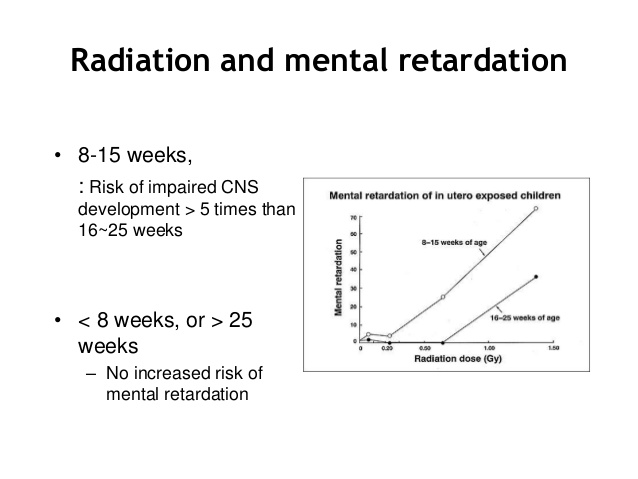 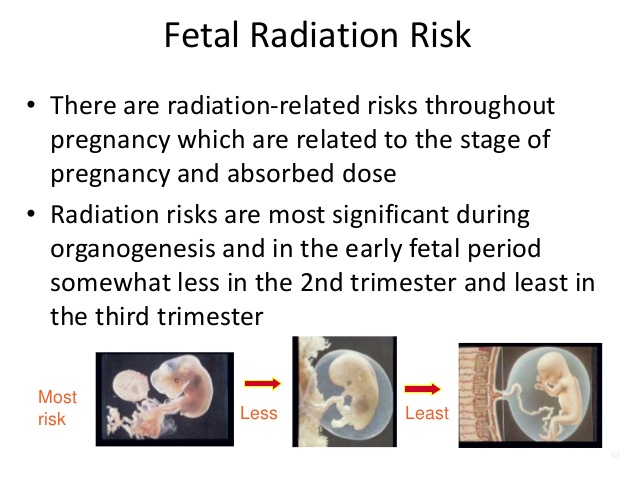 FORRÁSOK:https://hu.wikipedia.org/wiki/Radioaktivit%C3%A1shttps://www.tankonyvtar.hu/hu/tartalom/tkt/kornyezettechnika-eloszo/ch08s03.htmlhttps://prezi.com/qaot0suba48a/a-radioaktiv-sugarzas-biologiai-hatasai/https://www.tankonyvtar.hu/hu/tartalom/tamop412A/2011-0064_51_sugarbiologia/ar01s03.htmlhttp://eduvital.net/files/biol-hatteranyag/Safrany_Radioaktiv%20sugarzas.pdfhttps://www.tankonyvtar.hu/hu/tartalom/tamop425/2011_0001_524_Biofizika/ch02s04.htmlhttp://pavogy.web.elte.hu/Fizikus/SUG/sug.htmlhttps://magyarnarancs.hu/riport/ahol-a-foldbol-is-daganat-no-92149https://prezi.com/wqeynono1o0v/radioaktiv-sugarzasok-biologiai-hatasai/https://www.slideshare.net/DrAyushGarg/heritable-effects-of-radiationhttp://chernobylplace.com/chernobyl-children/http://explorerworld.hu/2012/08/15/fukusimai-mutans-lepkek/http://chernobylplace.com/chernobyl-children/https://en.wikipedia.org/wiki/Kyshtym_disasterKockázatok elemzése – józanul:https://www.kfki.hu/~csorgo/szeged/magfiz/12/18-Csernobil-Fukushima-Kolontar-TV-Tsunami.pdfhttps://www.kfki.hu/~csorgo/szeged/magfiz/12/17-Egeszsegugyi-kockazatok1.pdf https://www.hsph.harvard.edu/news/press-releases/tv-diabetes-cardiovascular-disease-premature-death/ https://jamanetwork.com/journals/jama/fullarticle/900893
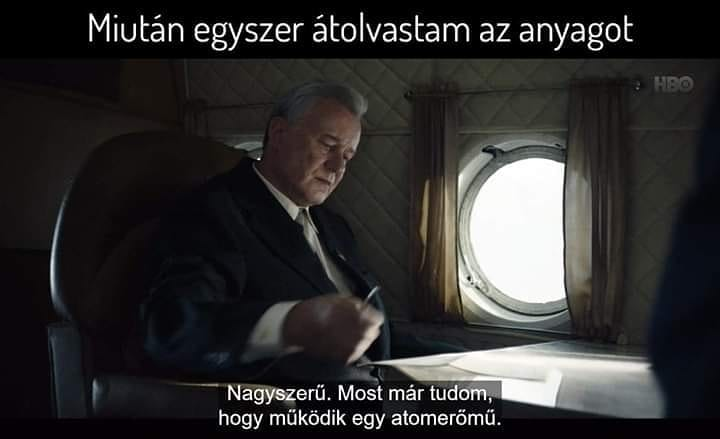 Nagyszerű. Most már tudom, 
mi az a sztochasztikus hatás.
Köszönöm a figyelmet! 